Игра «Один-Много» (звук Л)
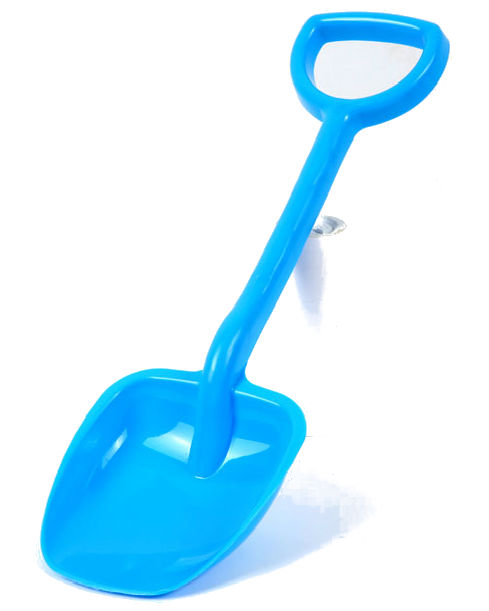 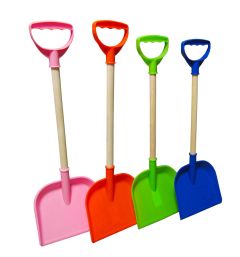 Игра «Один-Много» (звук Л)
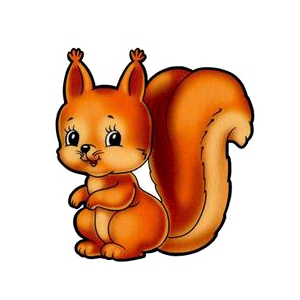 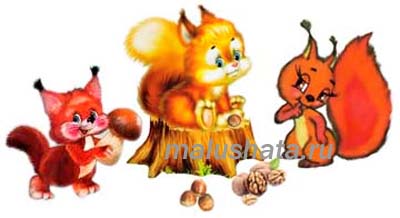 Игра «Один-Много» (звук Л)
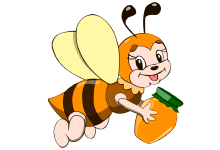 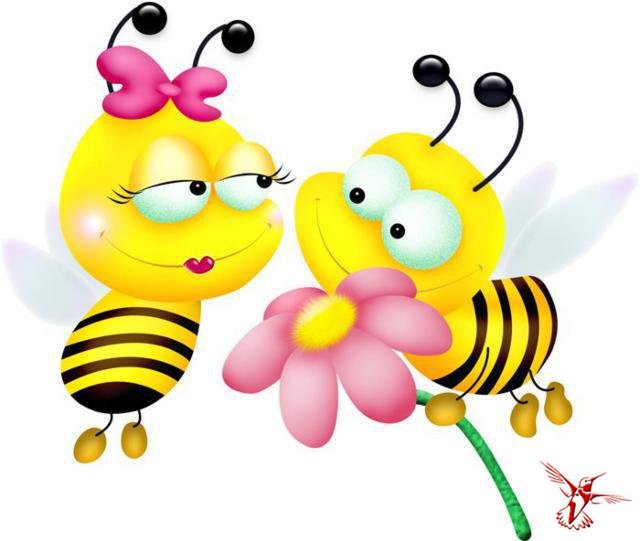 Игра «Один-Много» (звук Л)
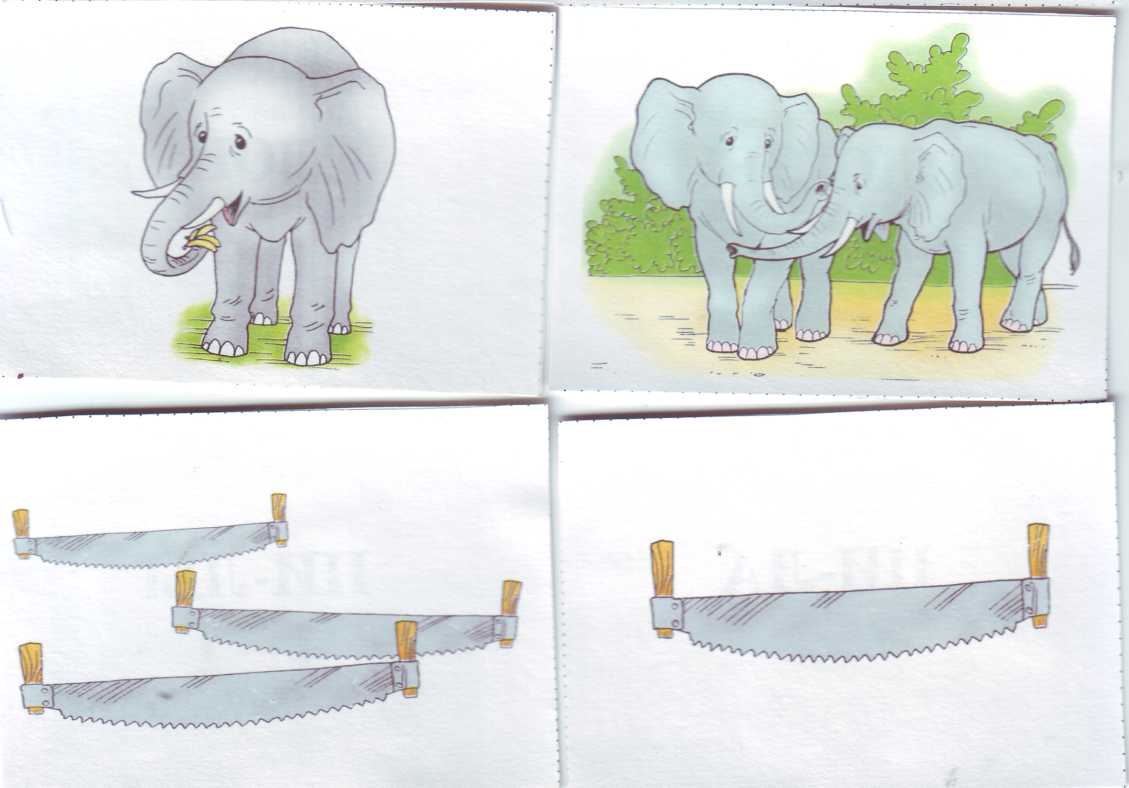 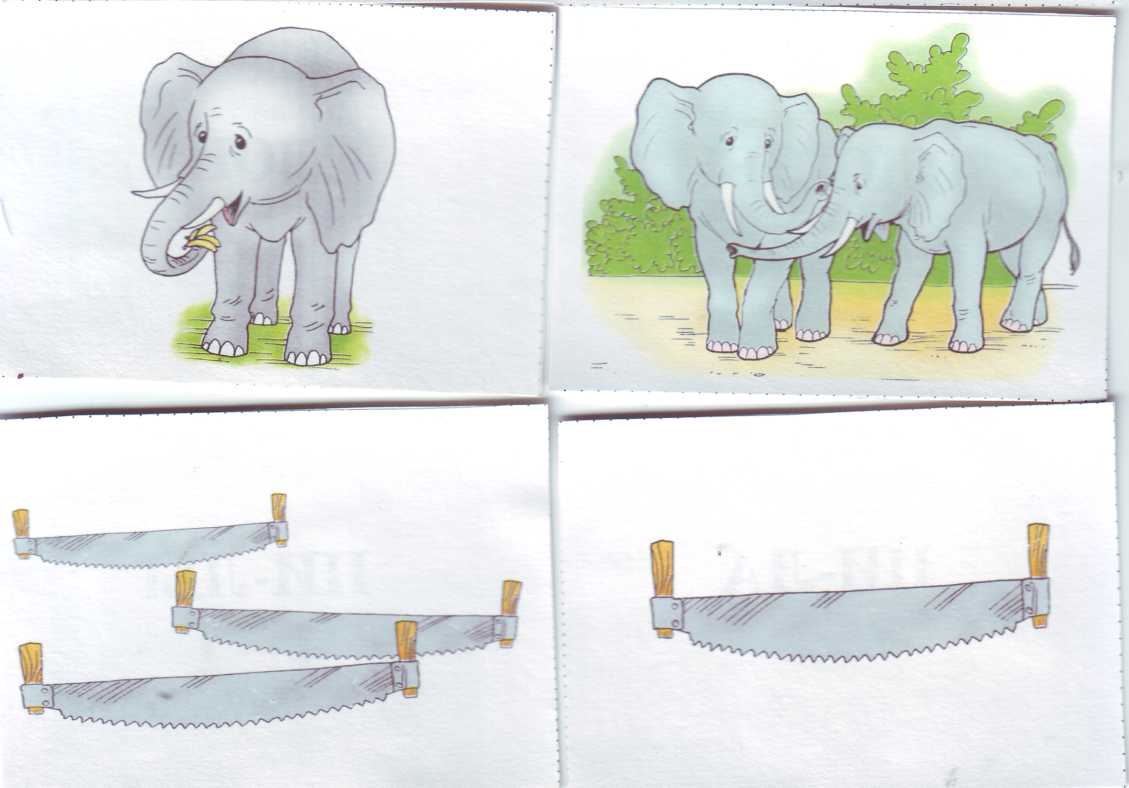 Игра «Один-Много» (звук Л)
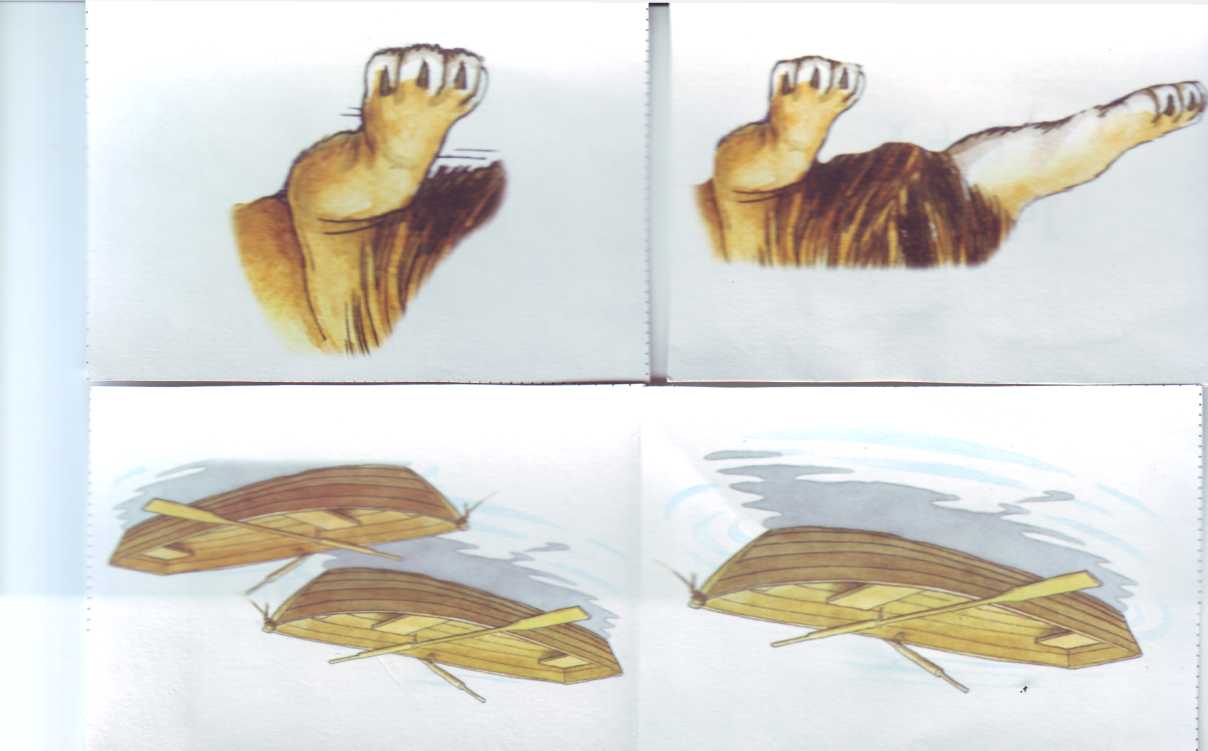 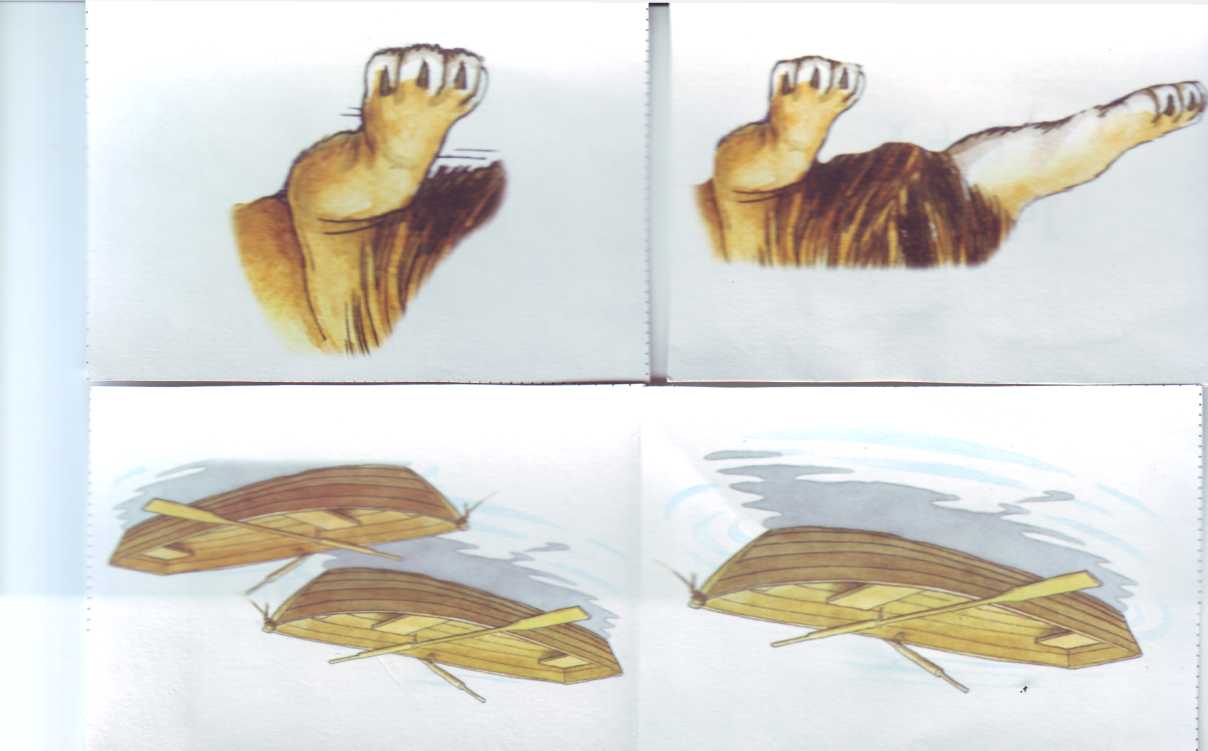 Игра «Один-Много» (звук Л)
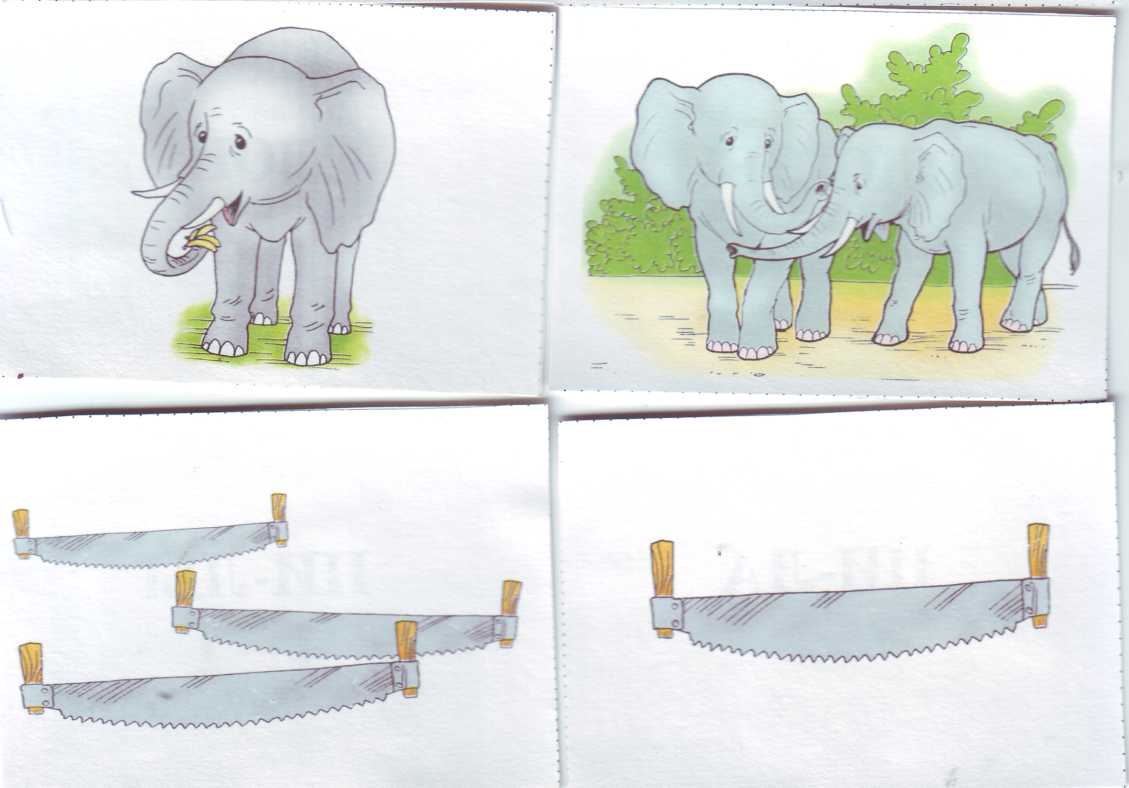 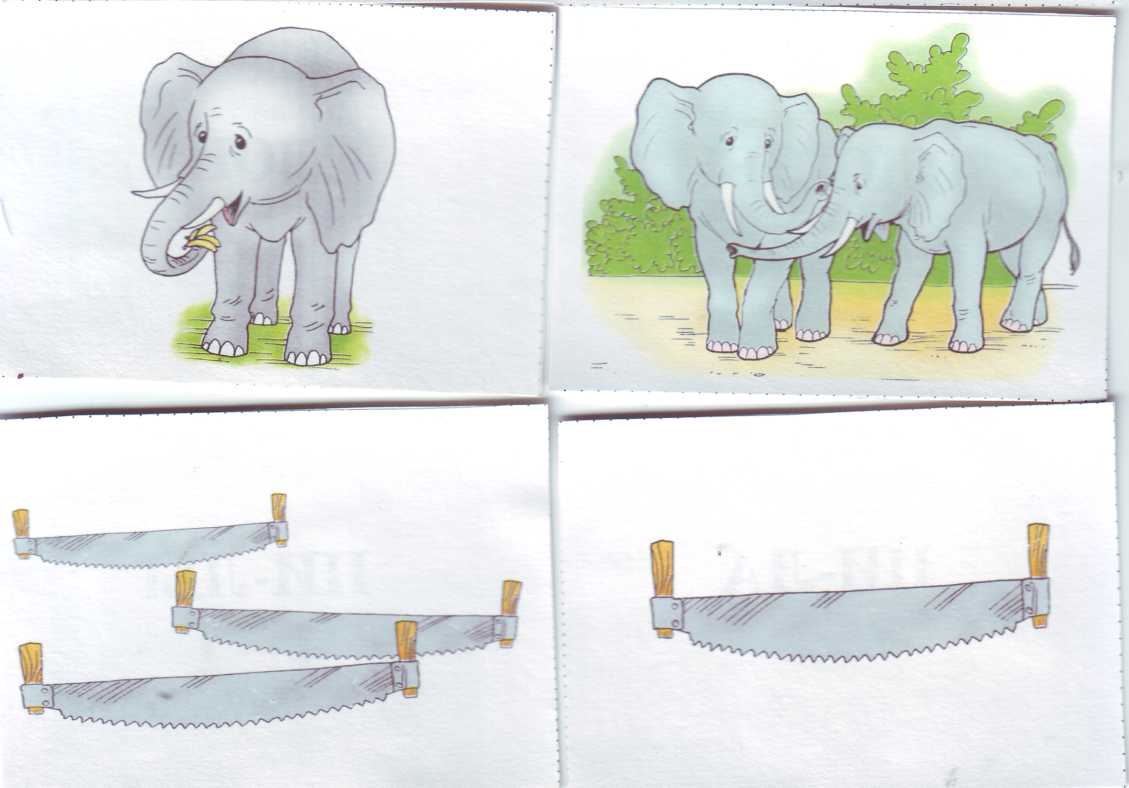 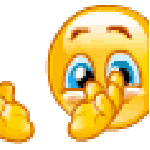 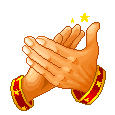